Trendy English 730.11-02.12.19
Зезюля Л.Н
Илющенко Т.В.
Trendy English Conference
МЕЖДУНАРОДНАЯ ELT-КОНФЕРЕНЦИЯДЛЯ НЕТВОРКИНГА, ВДОХНОВЕНИЯ И НОВЫХ ИДЕЙ.
Конференции проводятся с 2013 года. На  них встречаются преподаватели английского из разных стран 
и делятся своим опытом и вдохновением друг с другом.
Trendy English 7 в цифрах:
Trendy English 7 в цифрах : 
2 дня вдохновения и нетворкинга
7 потоков
6 форматов выступлений
50 спикеров
750 очных участников
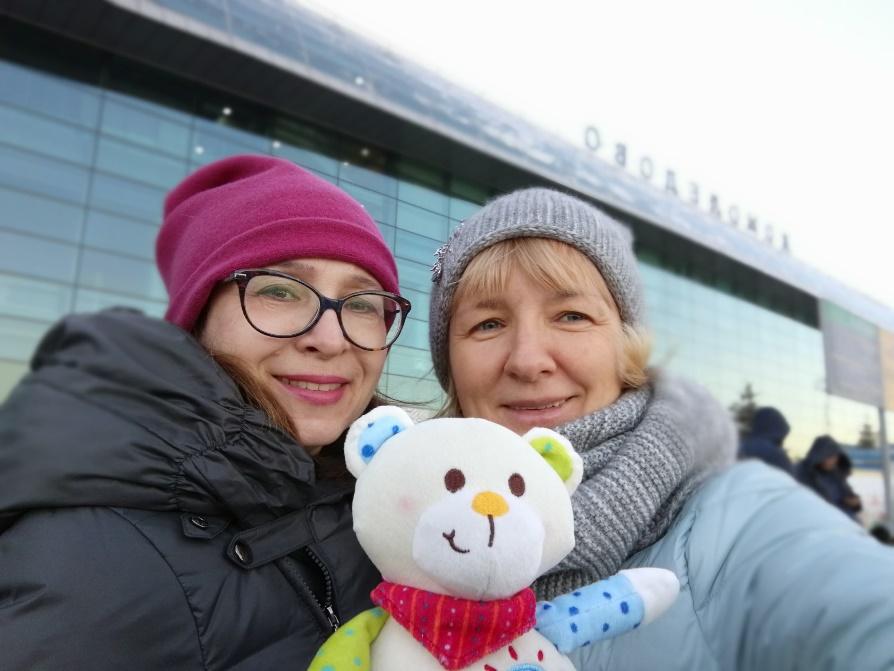 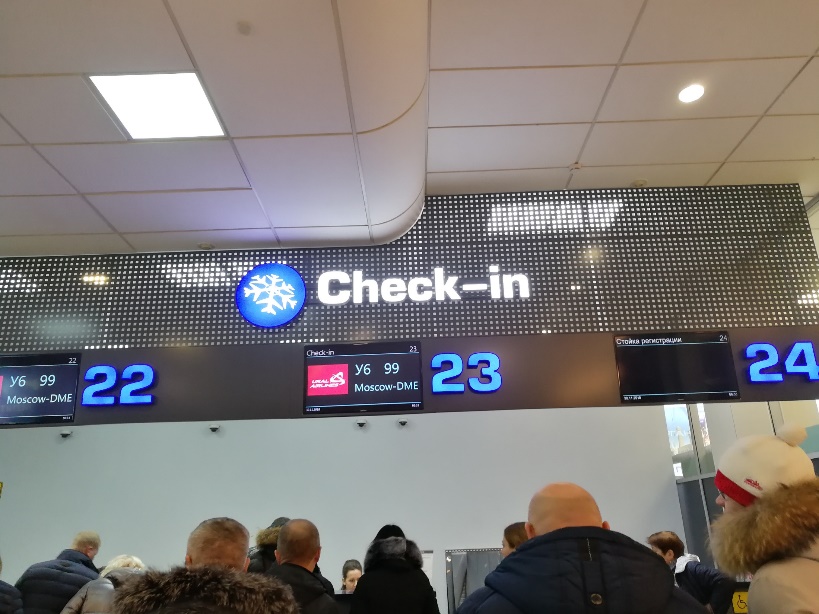 Гостиница «Вега Измайлово»  Отель и Конгресс - Центр
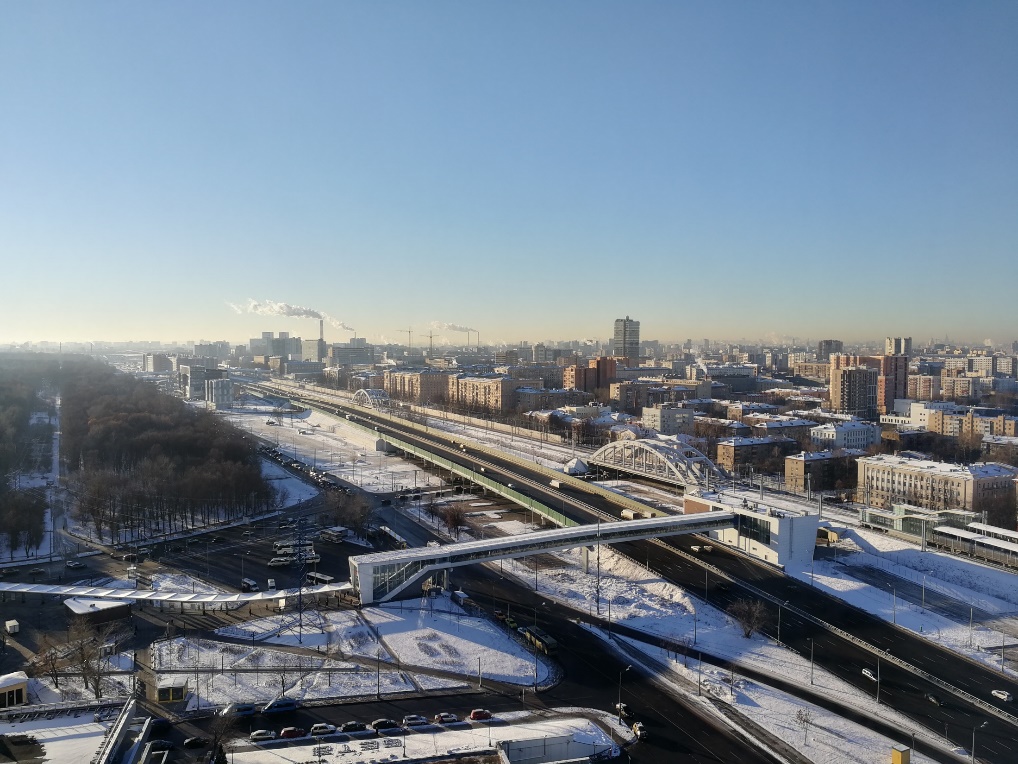 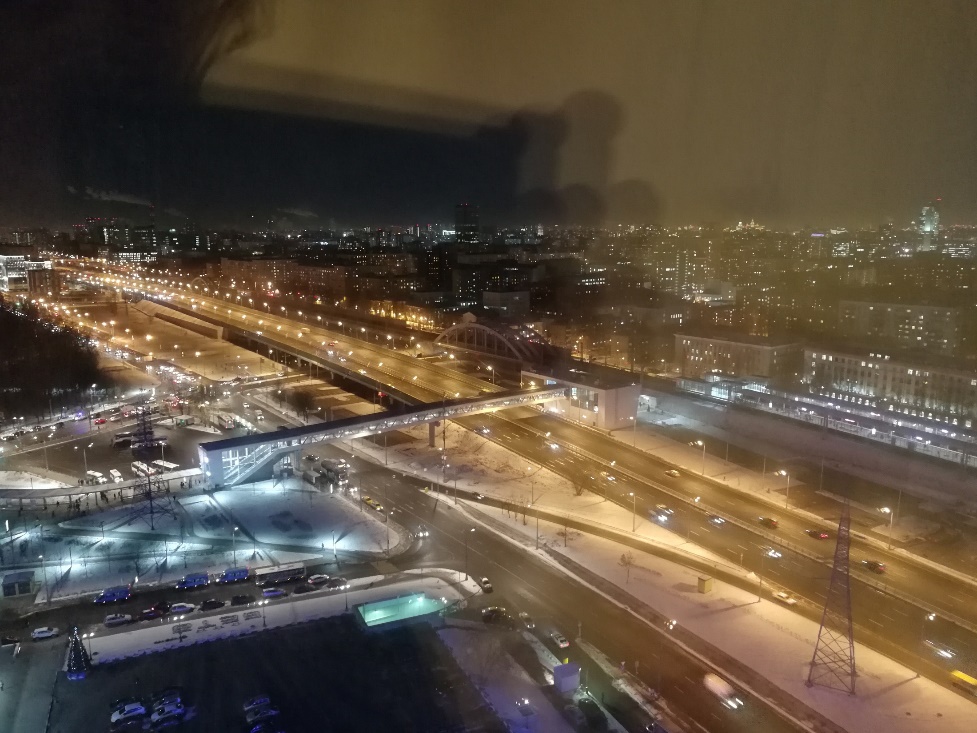 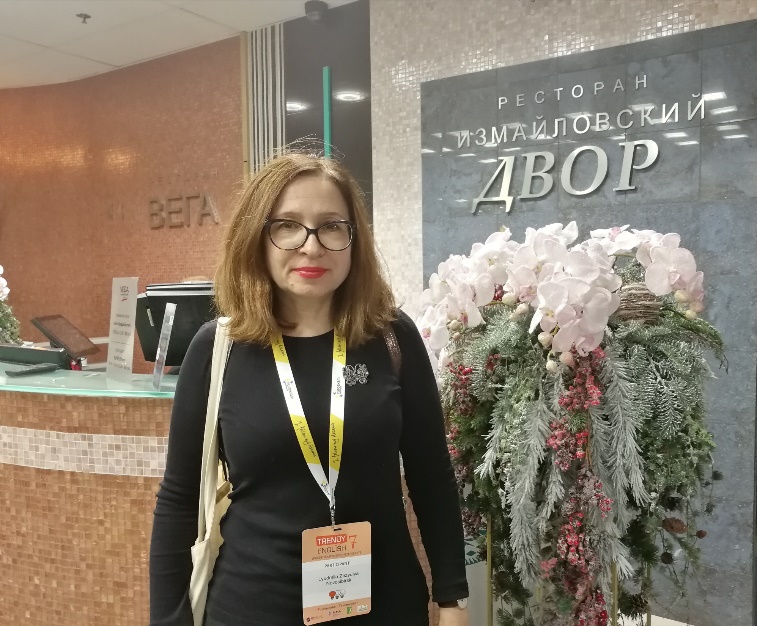 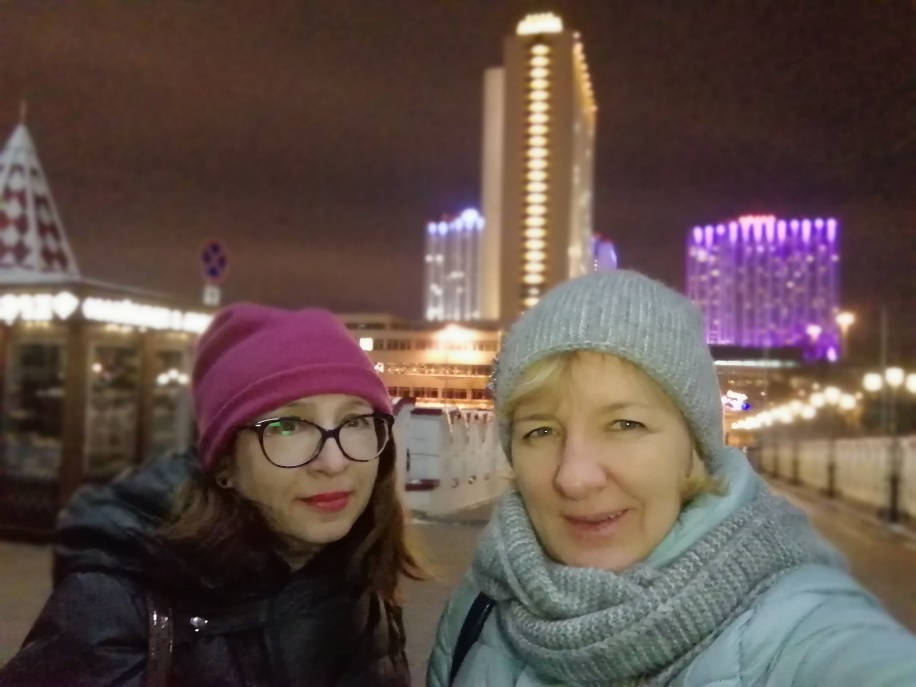 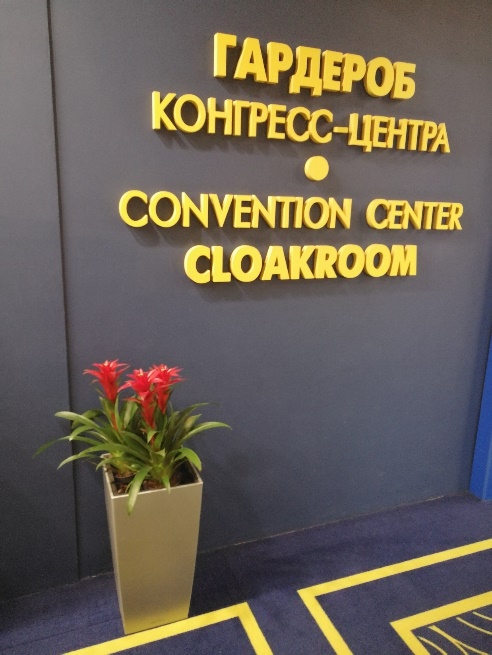 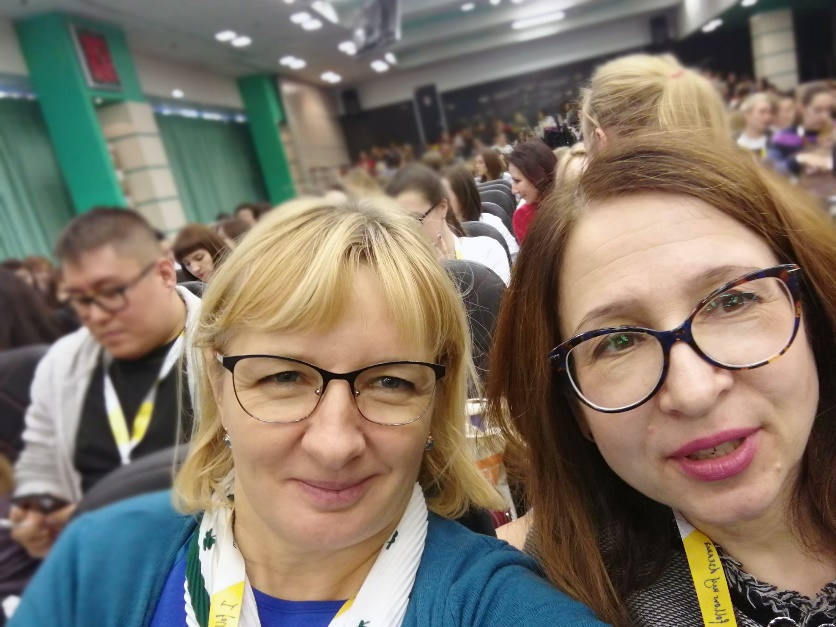 Конференция
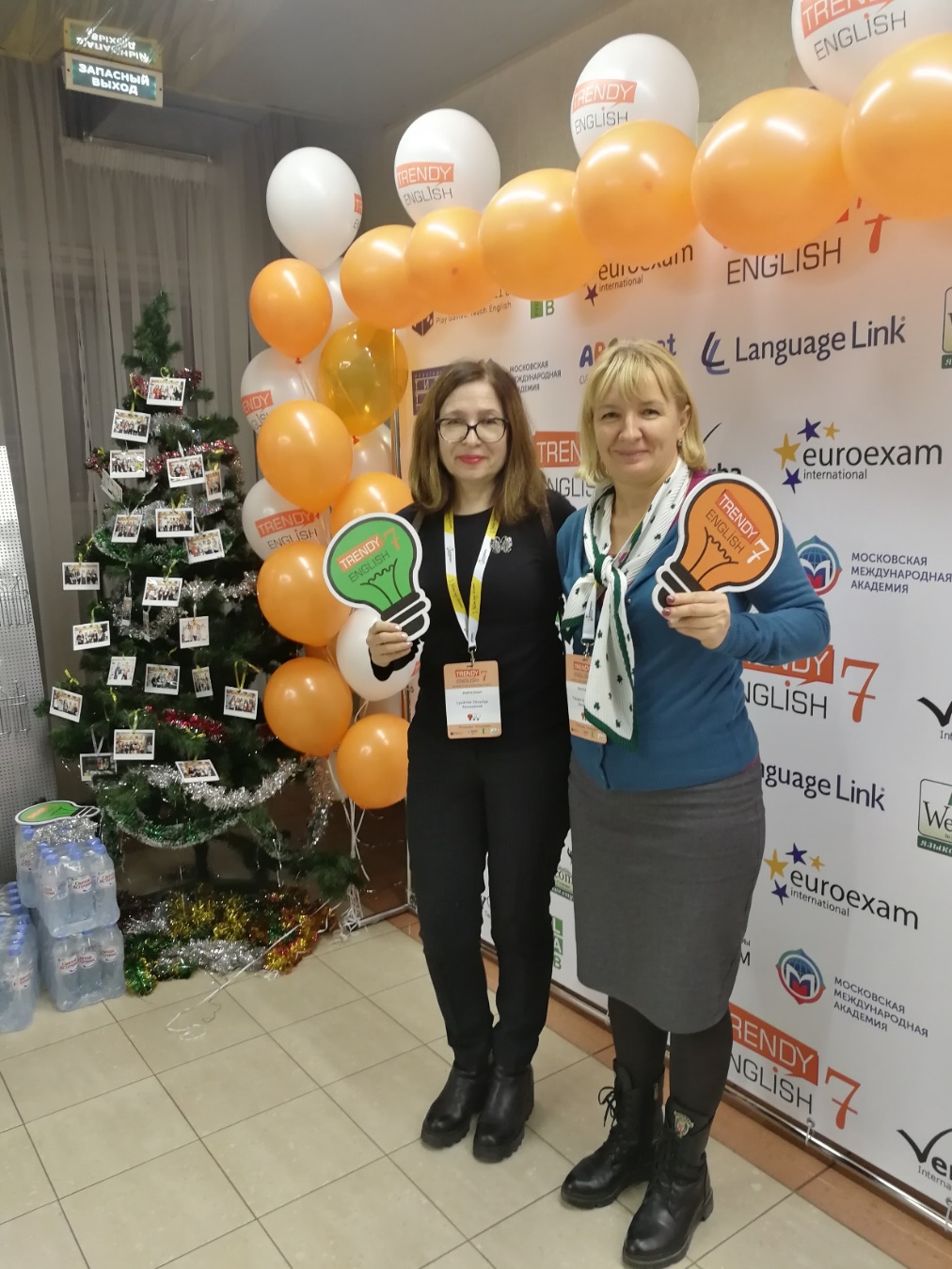 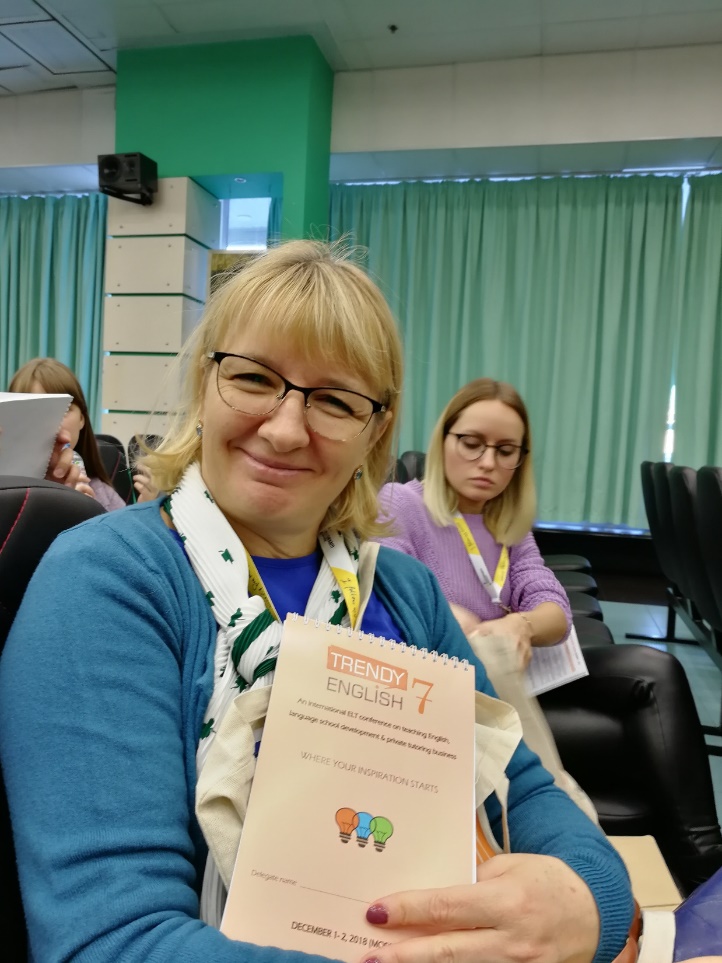 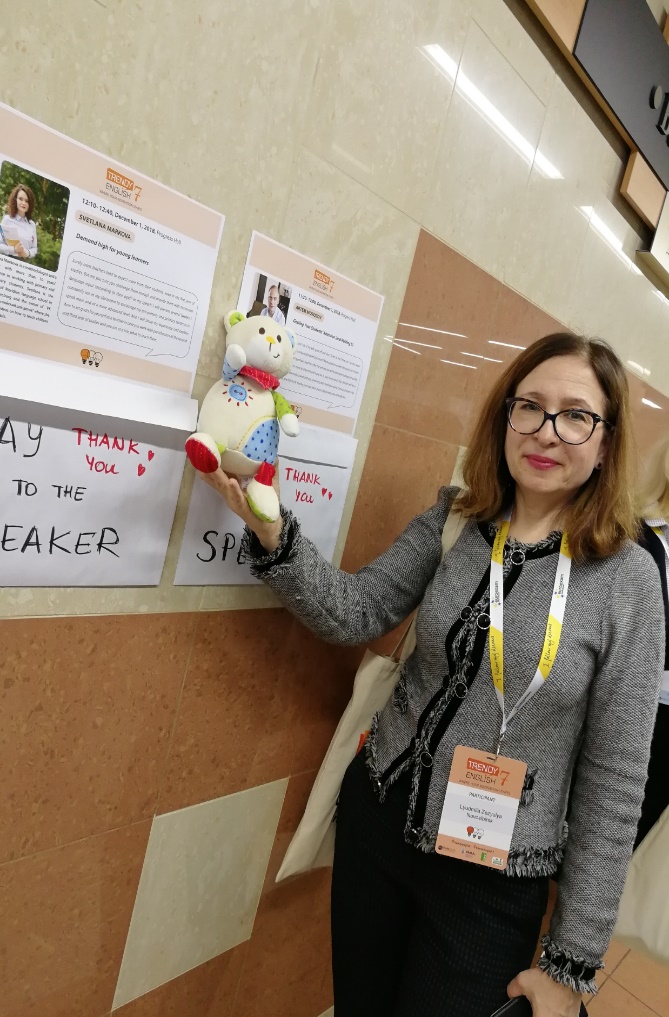 Native speakers
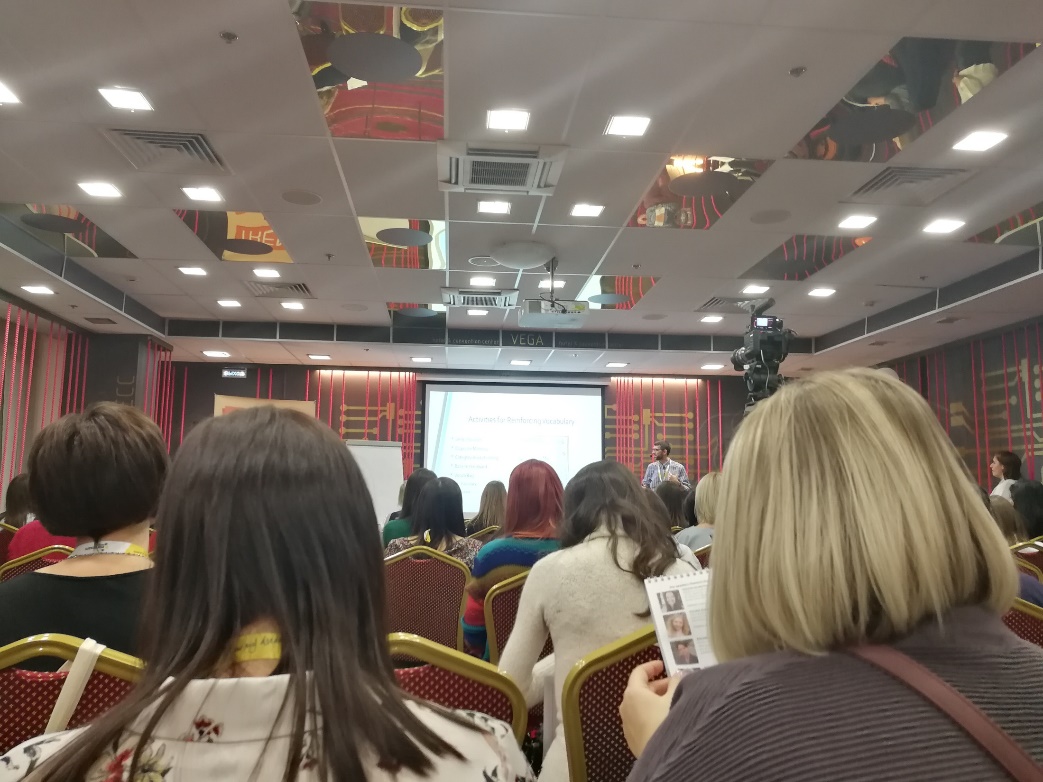 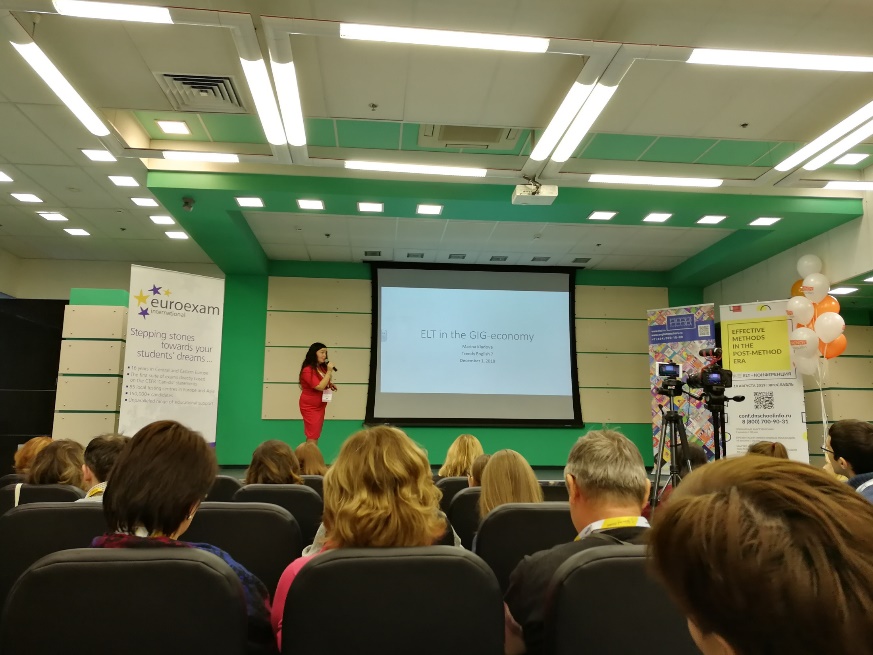 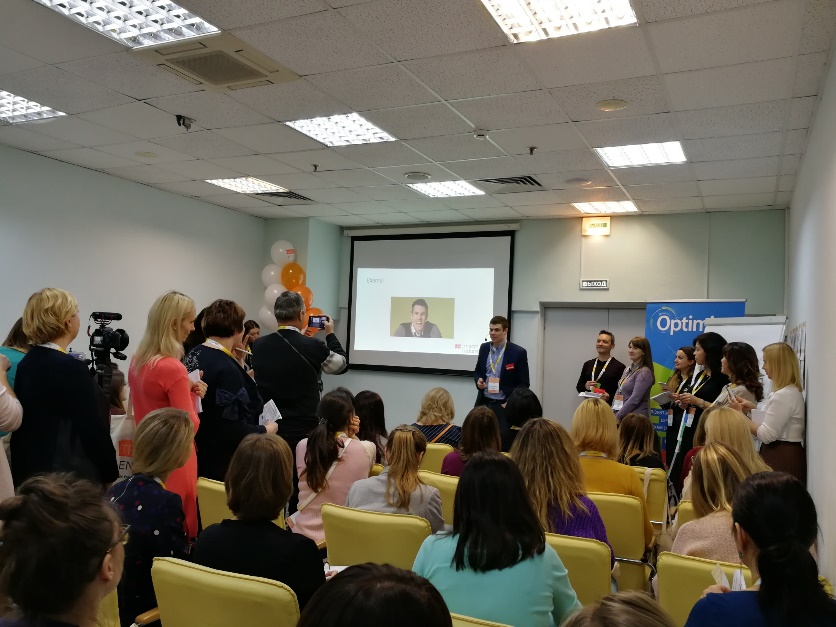 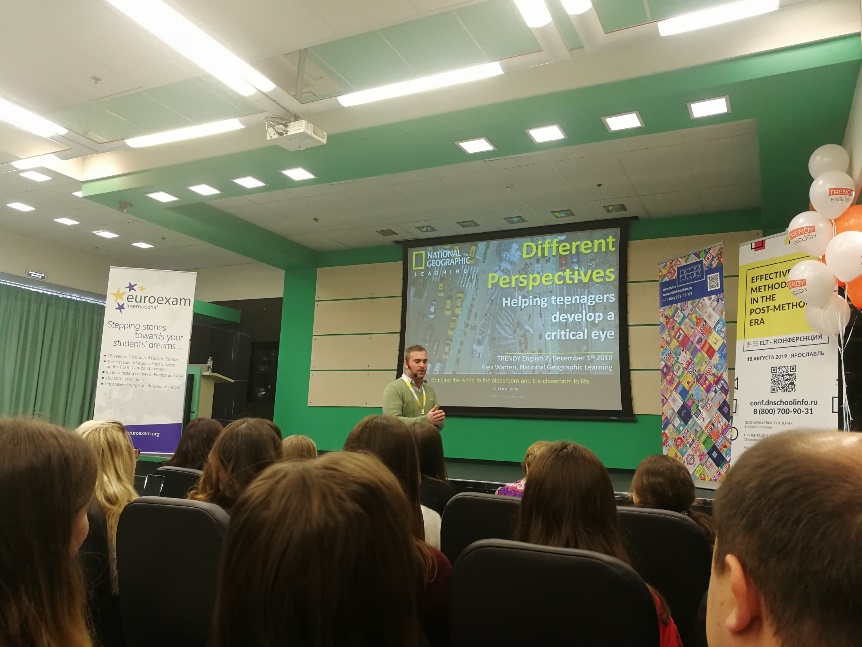 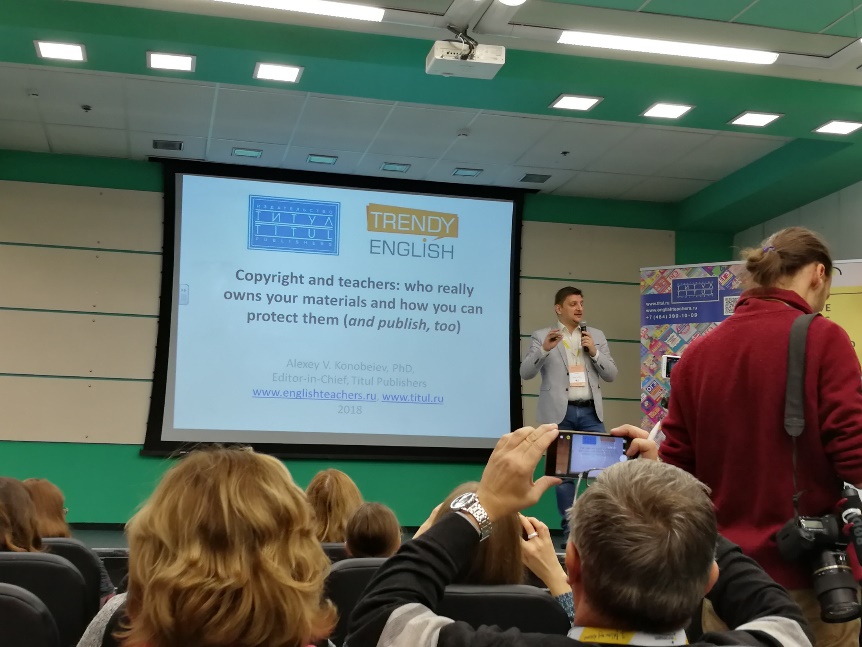 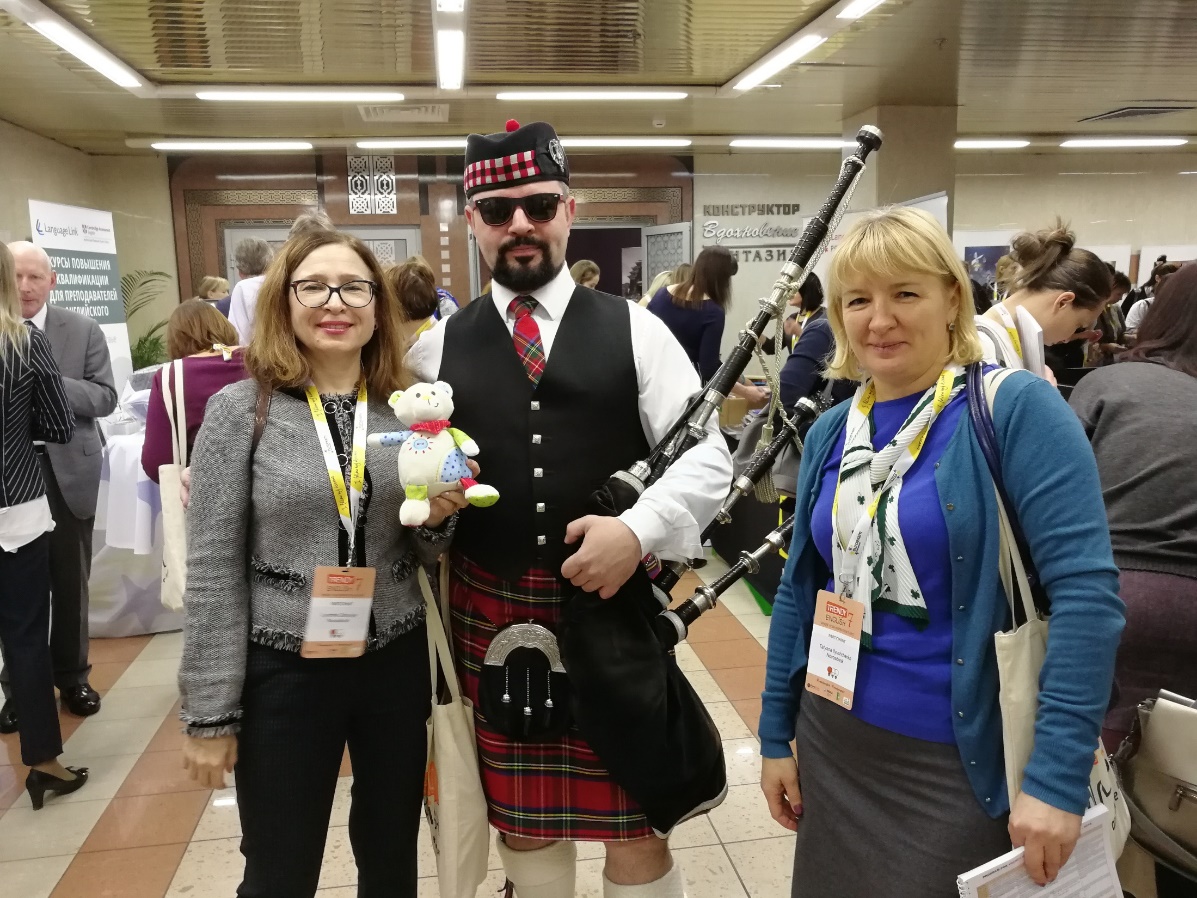 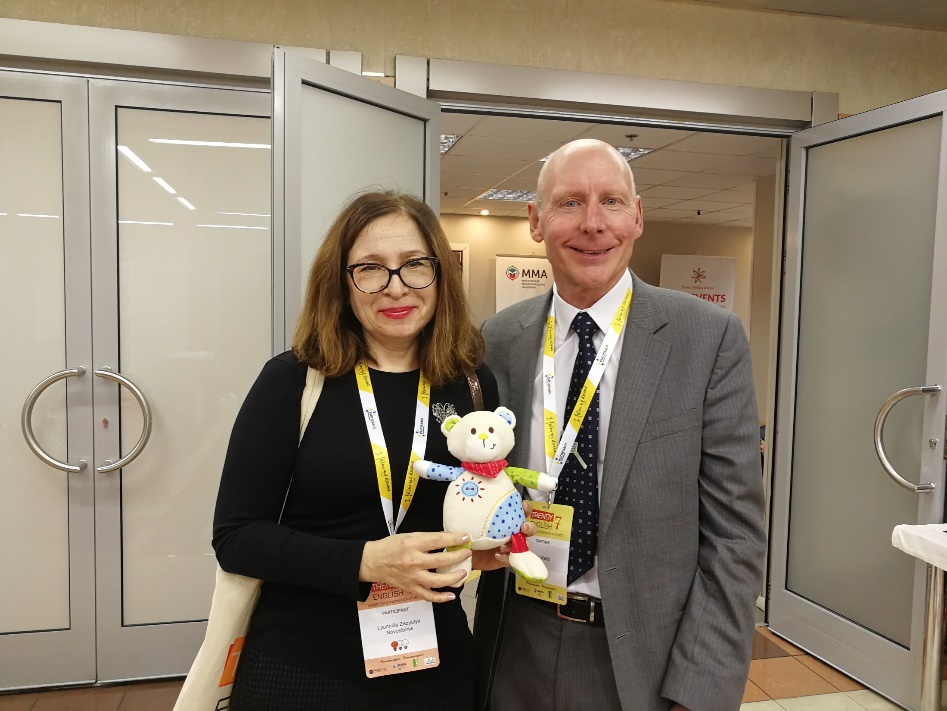 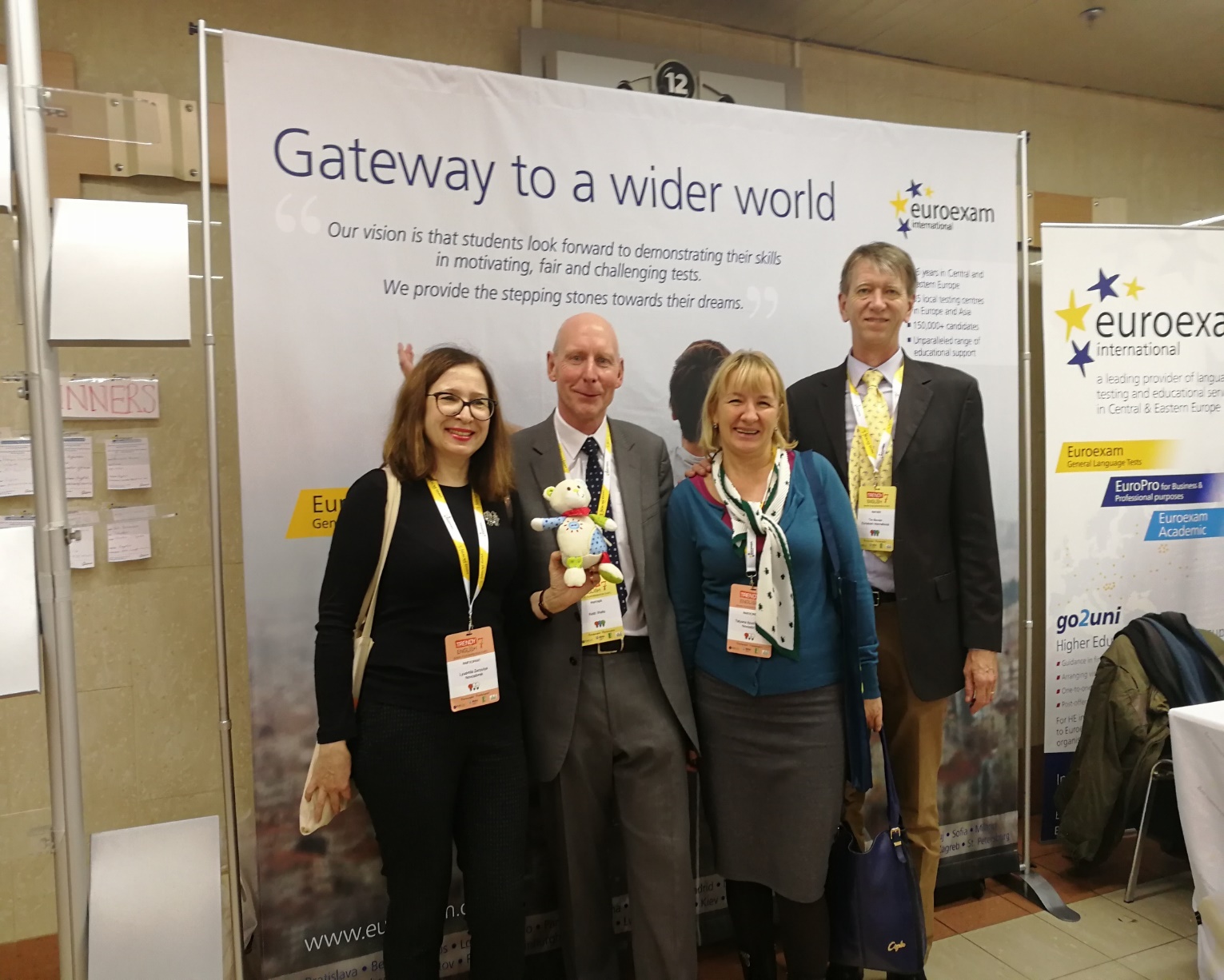 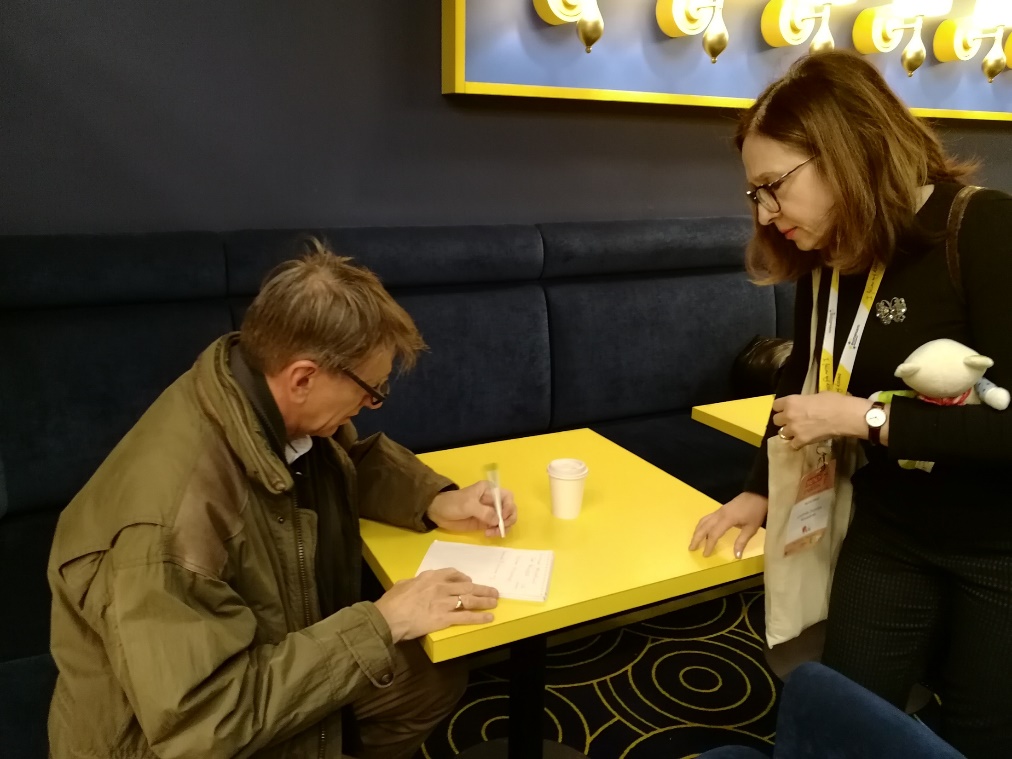 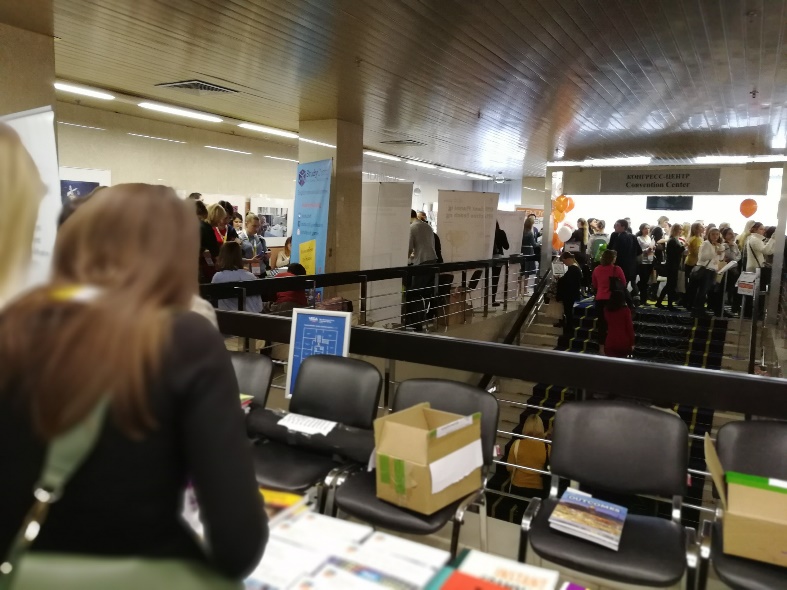 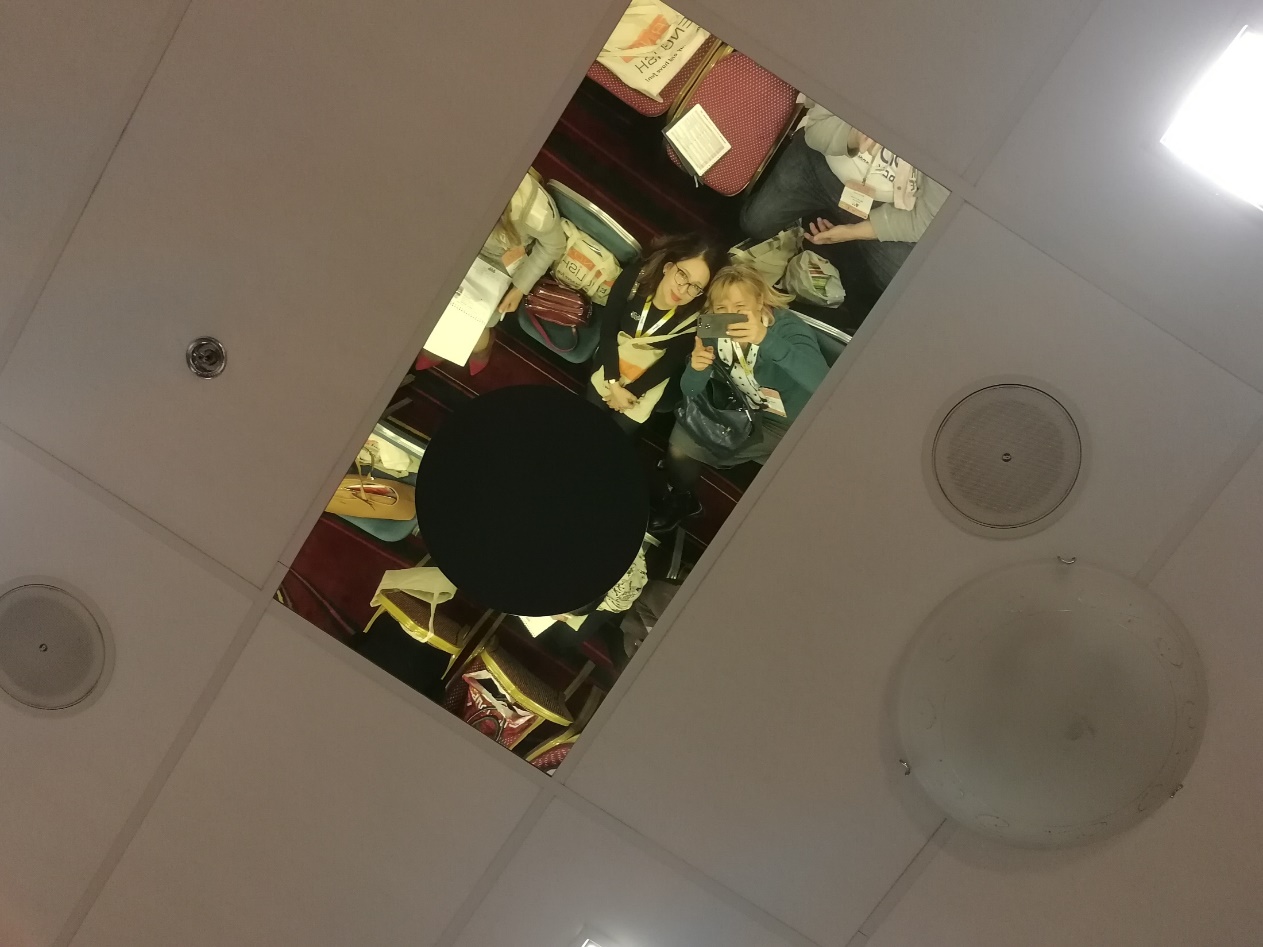 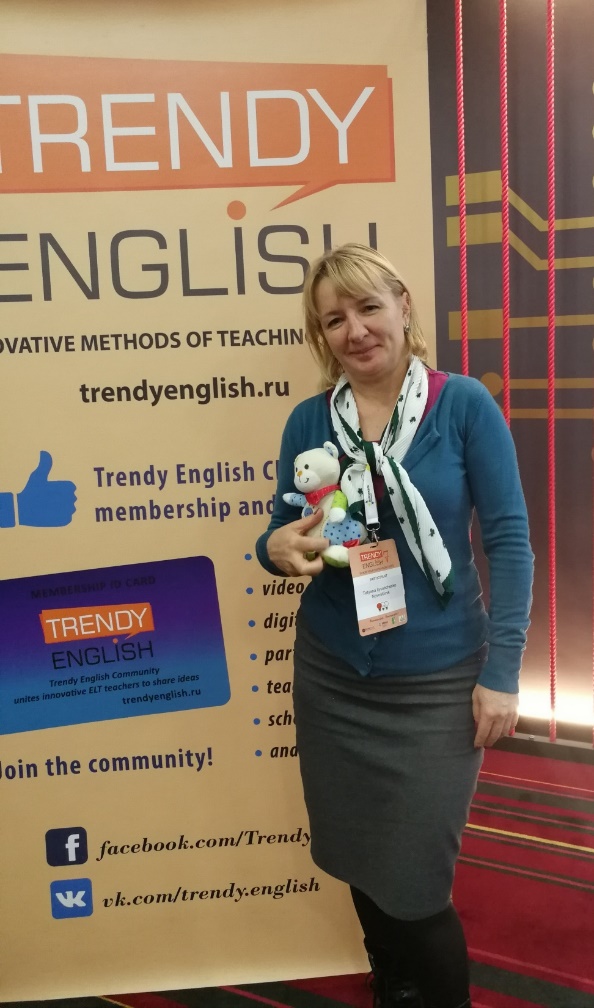 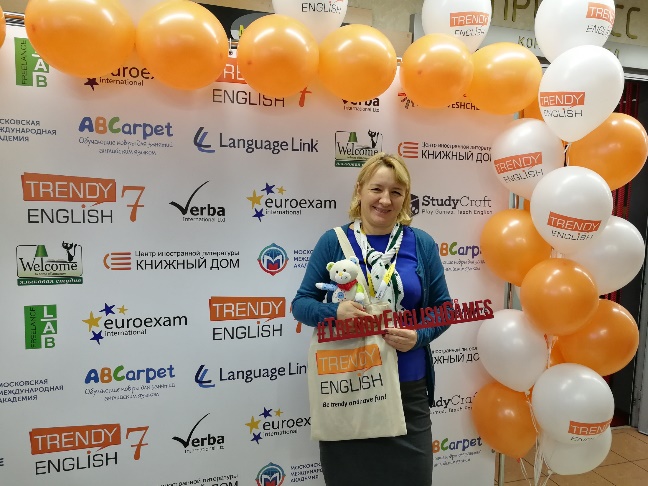 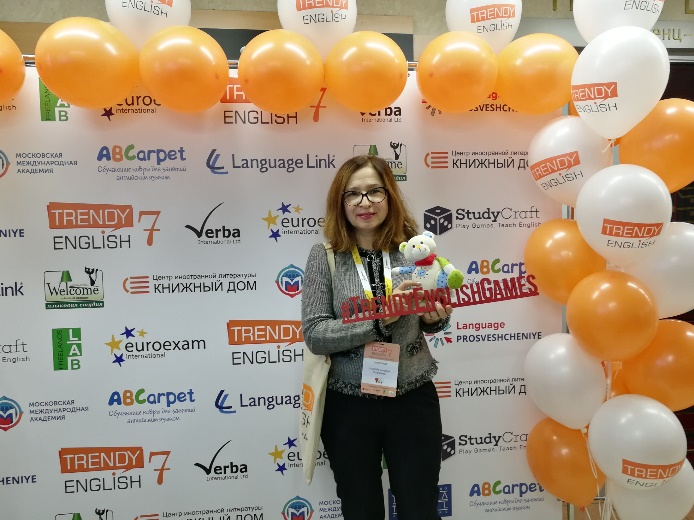 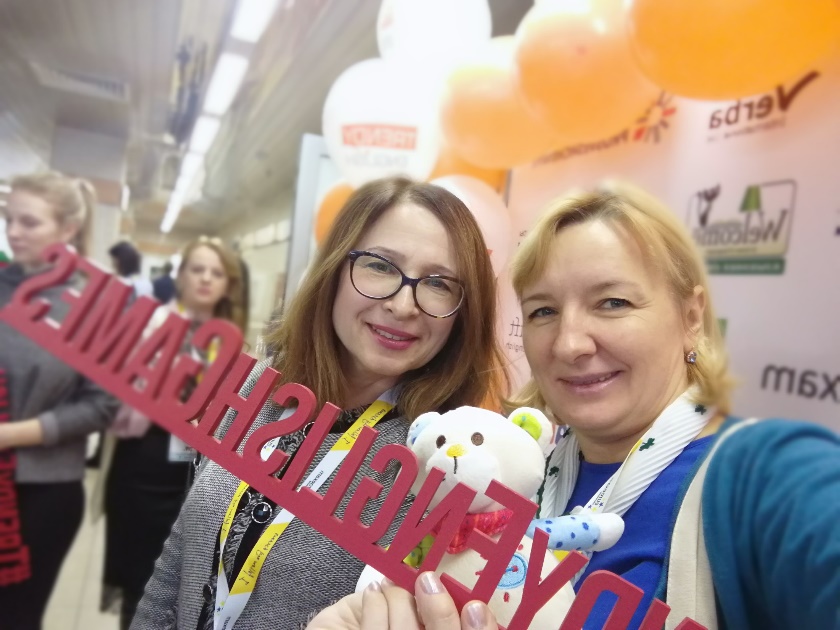 Free time
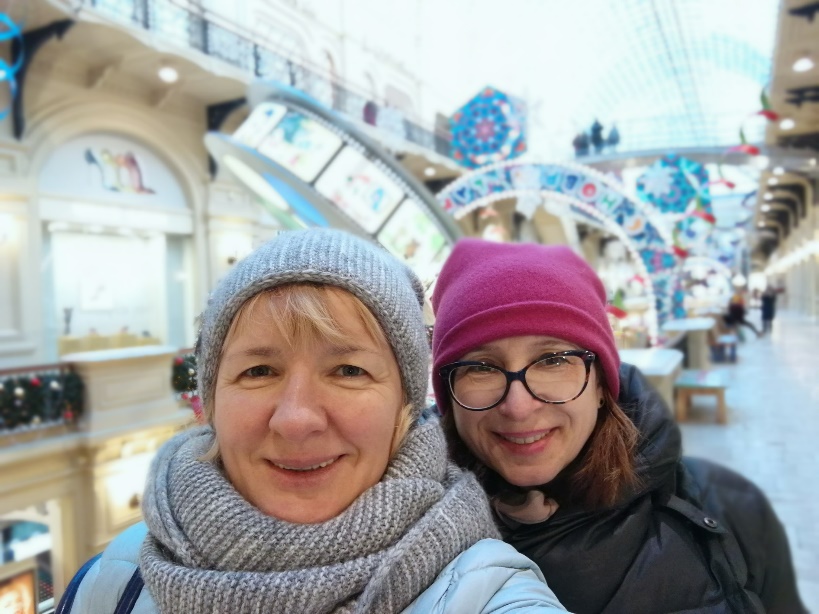 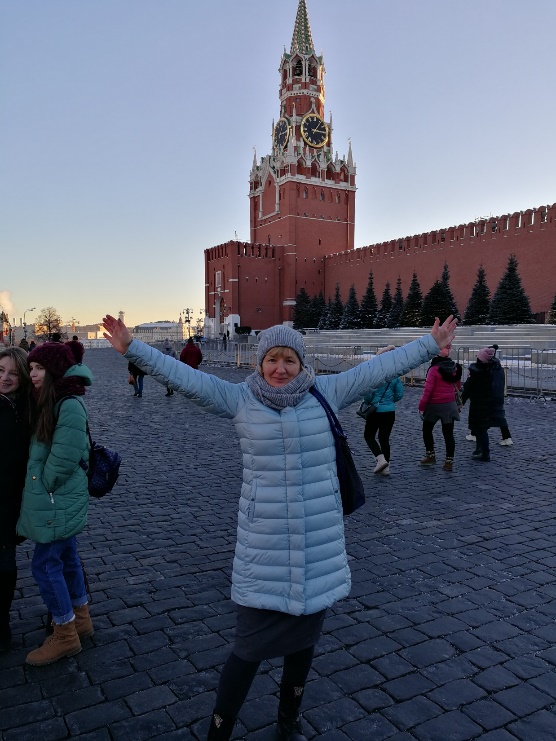 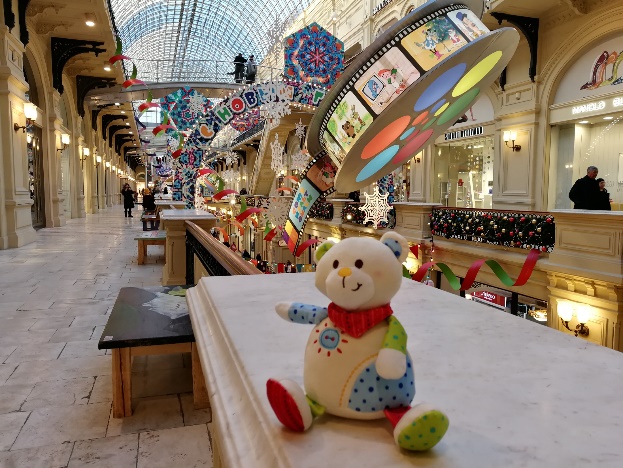 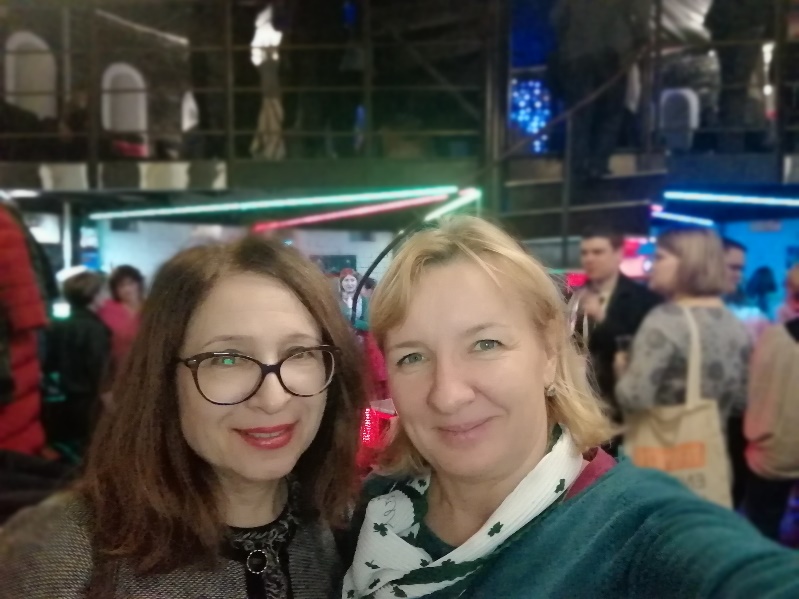 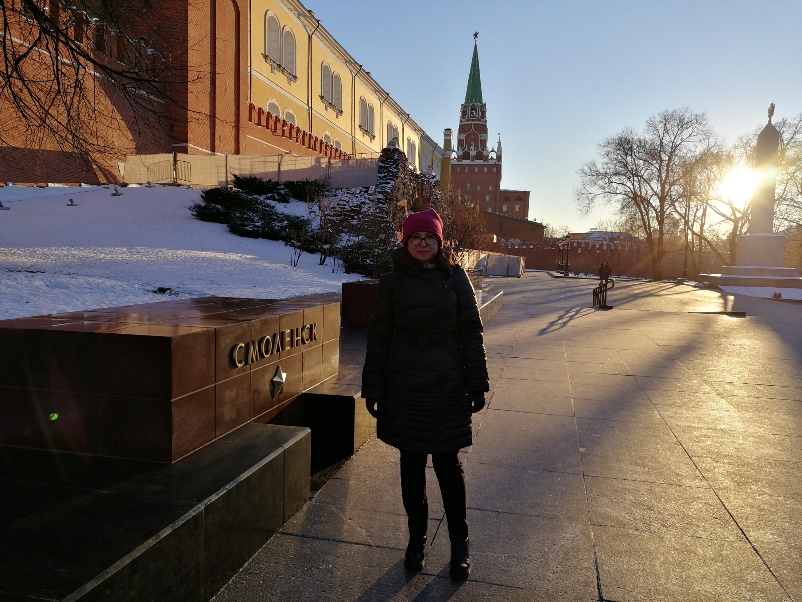 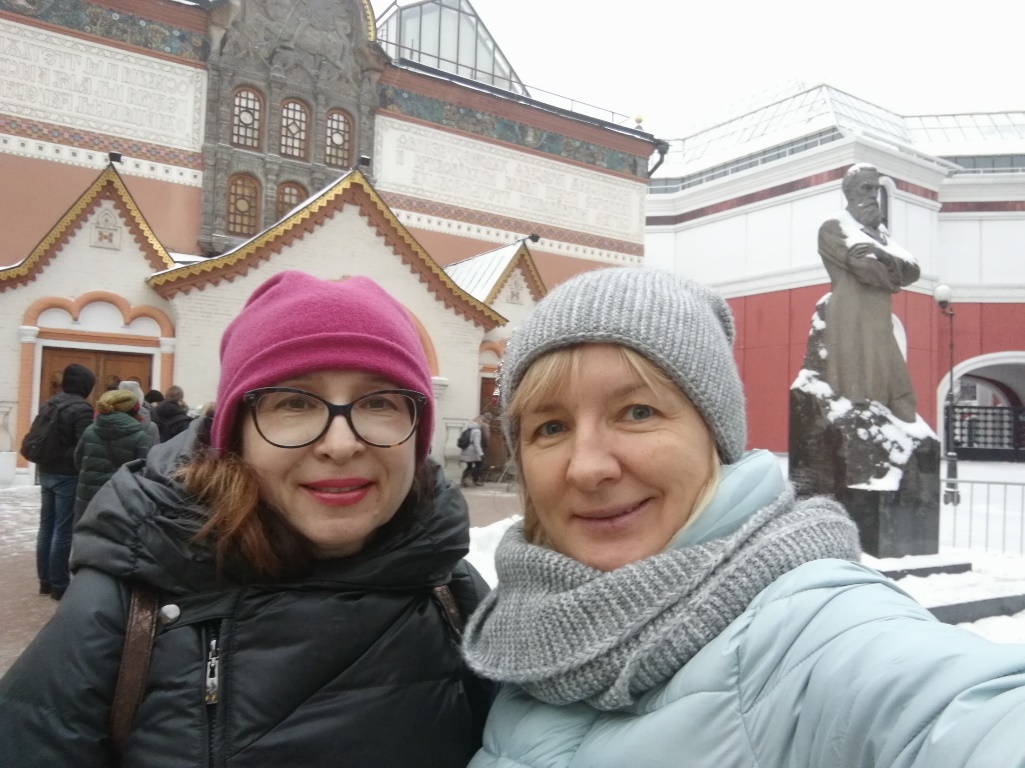 Thanks a lot !!
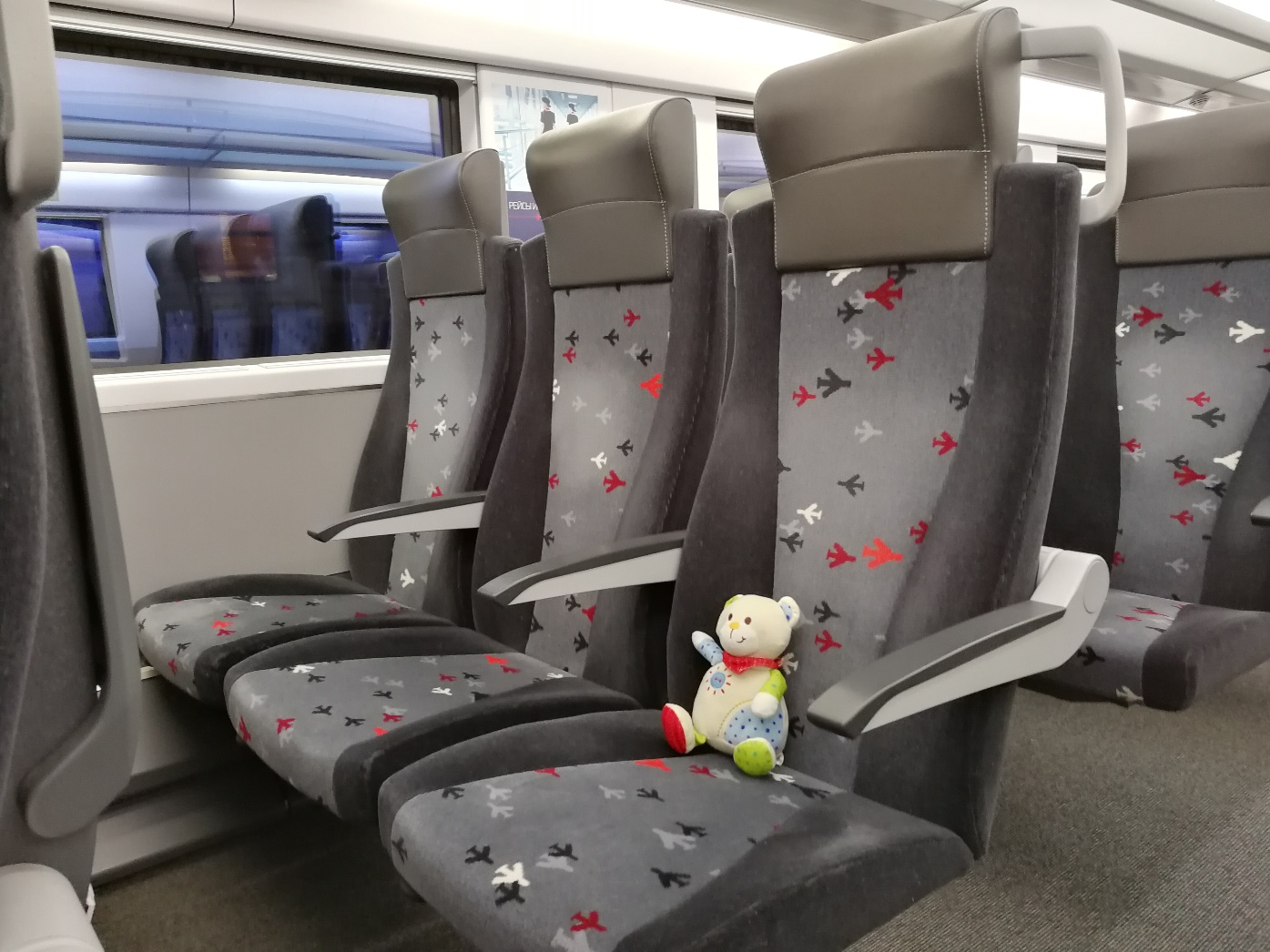 P.S.: Teddy bear from Italy visited Trendy English 7 with us!